Te compadeces, Señor, de todos, porque amas a todos. 

Domingo 31C
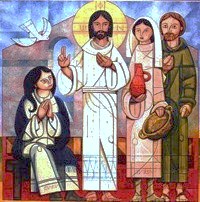 ¡Qué alegría cuando me dijeron: “Vamos a la casa del Señor”! 
Ya están pisando nuestros pies tus umbrales, Jerusalén.
Gloria a Dios en el cielo,
Y en la tierra paz a los hombres, que ama el Señor. 
Por tu inmensa gloria te alabamos, te bendecimos, te adoramos, te glorificamos, te damos gracias, Señor Dios, 
Rey celestial, Dios Padre todopoderoso. Señor, Hijo único, Jesucristo.
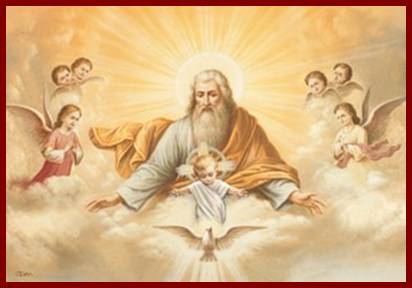 Señor Dios, Cordero de Dios, Hijo del Padre;tú que quitas el pecado del mundo,ten piedad de nosotros;tú que quitas el pecado del mundo,atiende nuestra súplica;
Tú que estás sentado a la derecha del Padre, ten piedad de nosotros. 
Porque sólo Tú eres santo, 
sólo Tú, Señor, sólo Tú Altísimo, Jesucristo, con el Espíritu Santo en la gloria de Dios Padre. Amén.
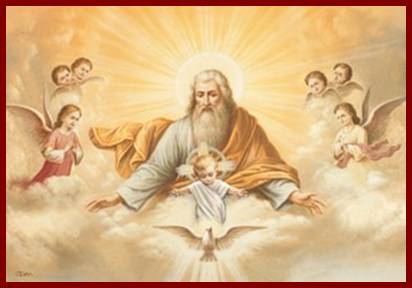 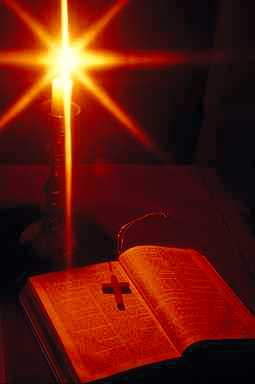 Liturgia 

de la 

Palabra
Procesión de la Biblia
Tu Palabra me da vida,
Confío en Ti, Señor.
Tu Palabra es eterna,
En ella esperaré.
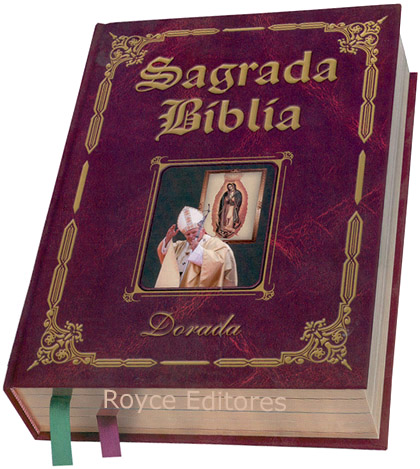 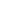 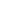 Dichoso el que con Vida intachable
Camina en la ley del Señor
Dichoso el que guardando 
Sus preceptos
Lo busca de todo corazón
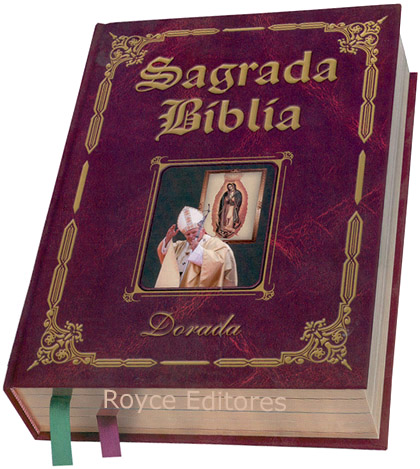 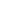 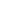 Tu Palabra me da vida,
Confío en Ti, Señor.
Tu Palabra es eterna,
En ella esperaré.
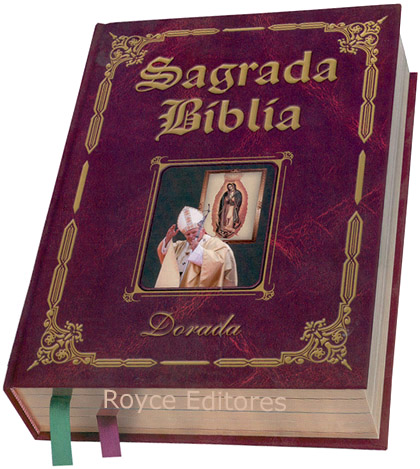 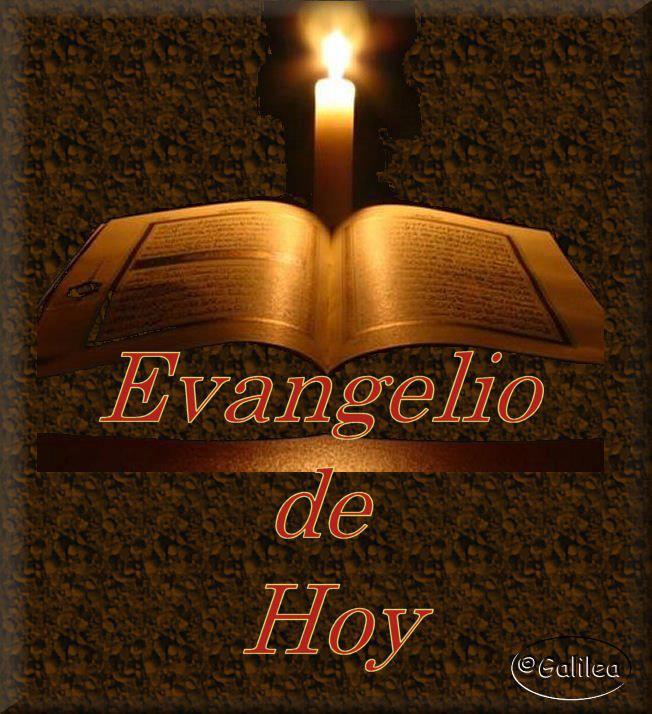 Liturgia 

de la 

Palabra
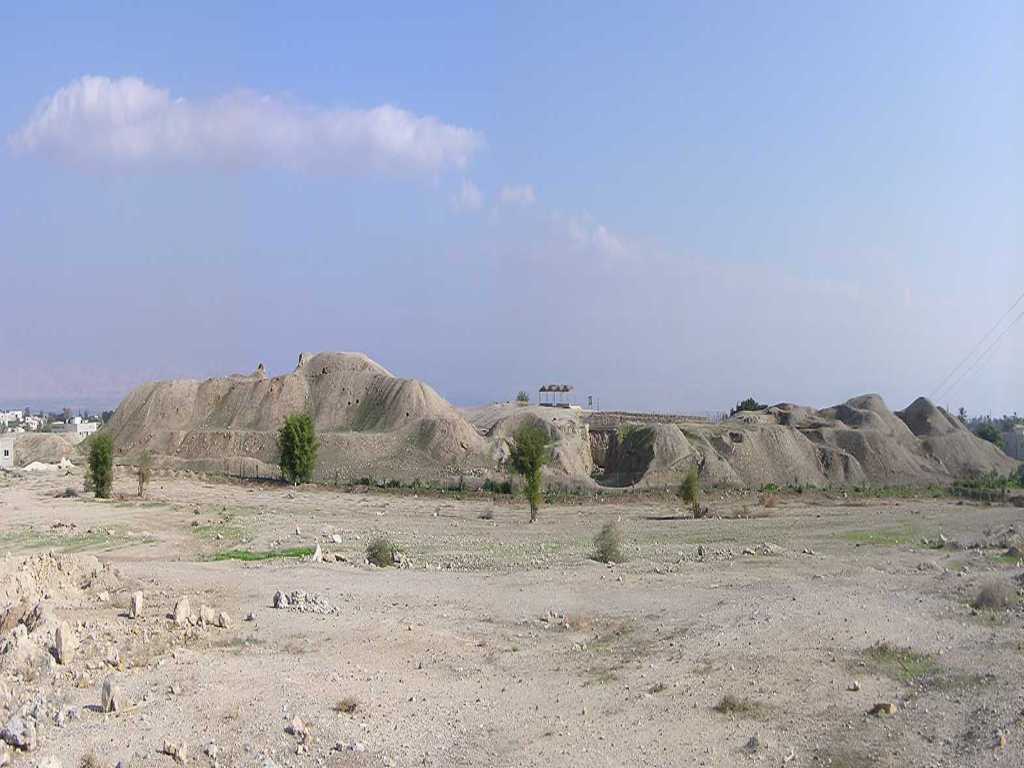 Alrededores  de  Jericó
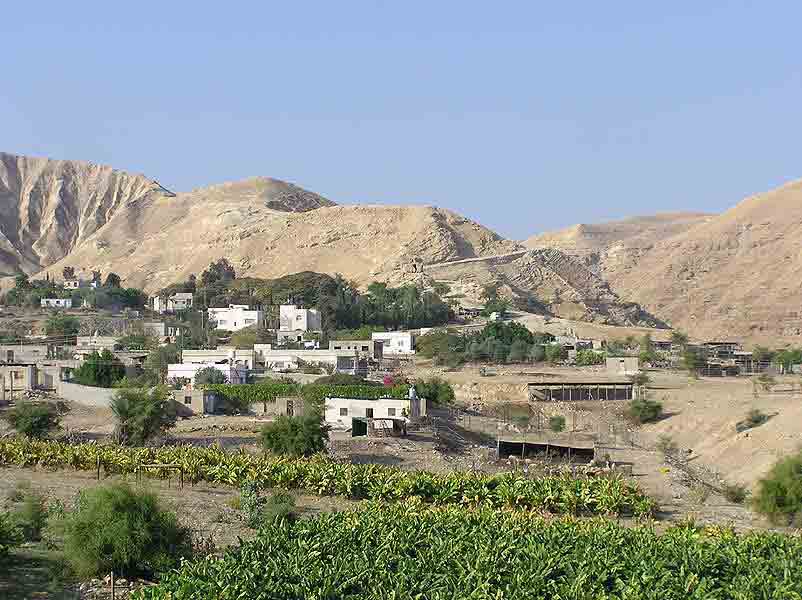 Pasando por Jericó, Jesús se encuentra con Zaqueo
Jericó de hoy
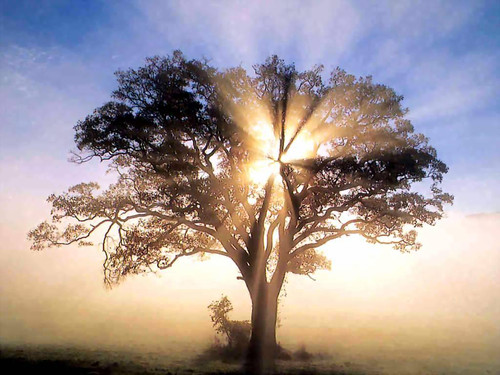 Y sucedió que un hombre llamado Zaqueo, 
jefe de publicanos y rico, trataba de conocer a Jesús; pero la gente se lo impedía, 
porque Zaqueo era de baja estatura.
Pero vio un árbol, y decidió subir a él.
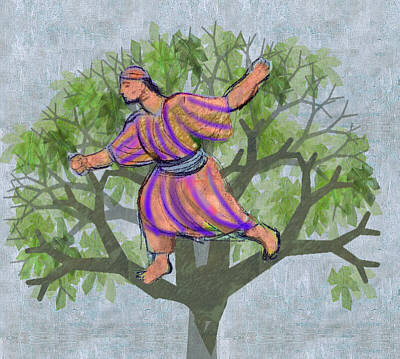 Entonces corrió y se subió al árbol para verlo, cuando pasara por ahí.
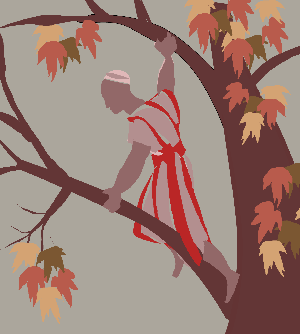 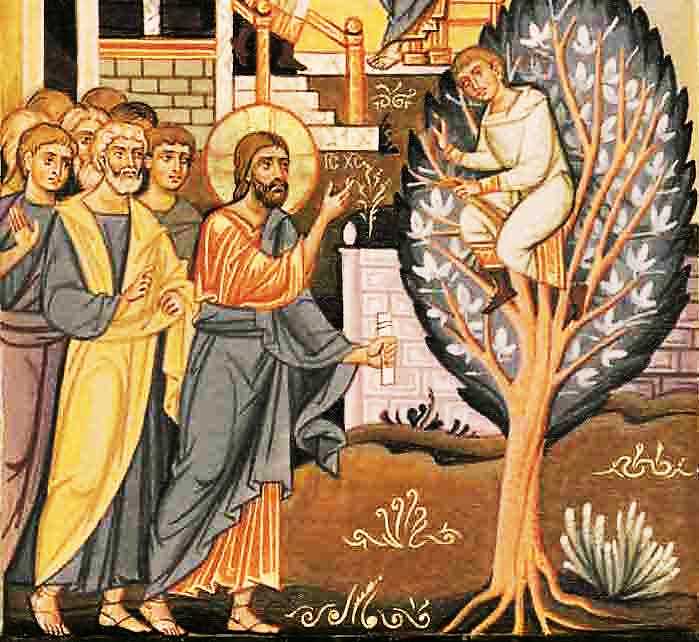 Nuestra buena voluntad atrae a Jesús
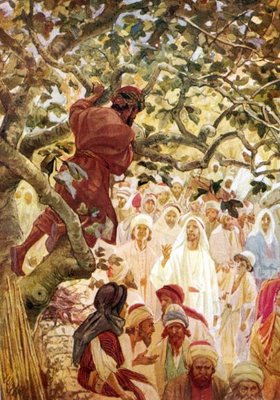 Al llegar a ese lugar, Jesús levantó los ojos
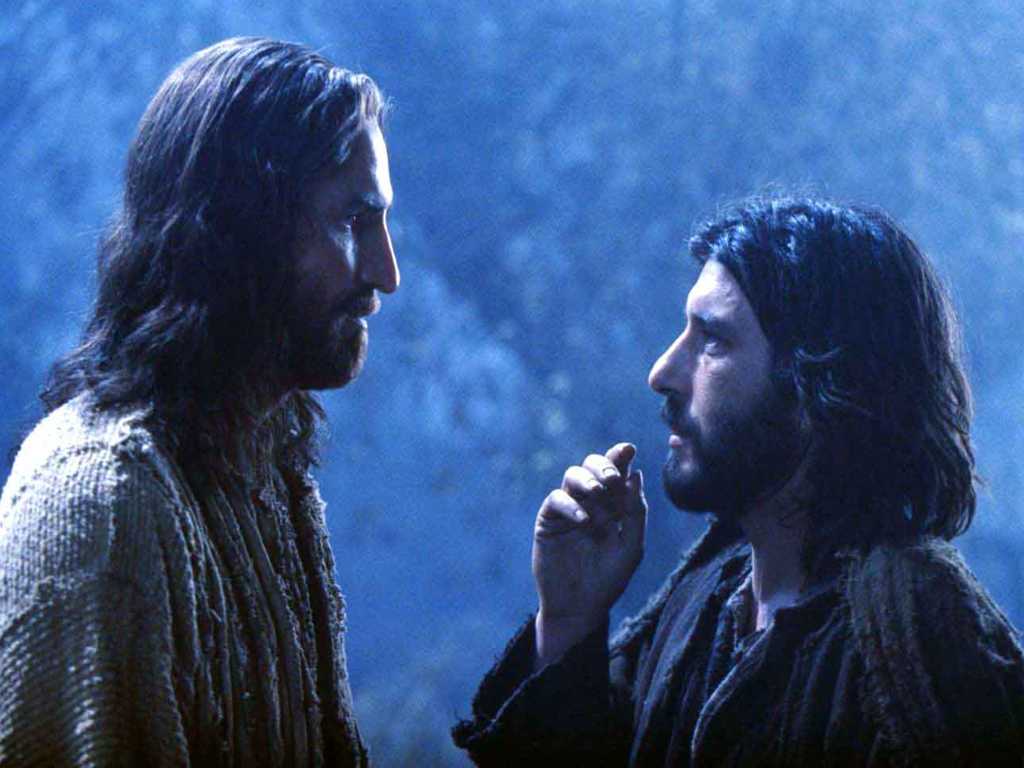 Se miran y se entienden
¿Qué se dijeron con la mirada?
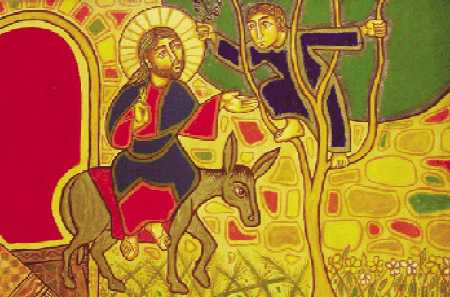 A Zaqueo, perdido en un árbol,
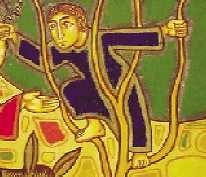 lo encuentra Jesús.
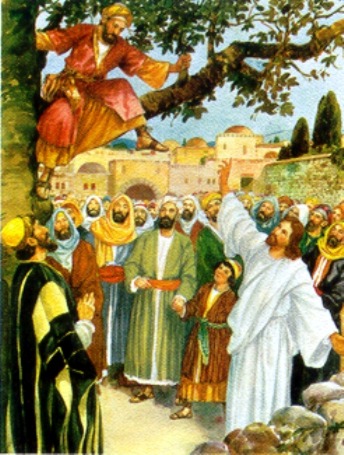 Y le dijo: ”Zaqueo, baja en seguida, porque hoy tengo que alojarme en tu casa."
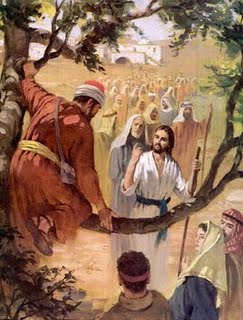 Zaqueo se apresuró a bajar, y le recibió con alegría.
Jesús quiere sentarse en la mesa con cada uno de nosotros
Tanto nos quiere Jesús
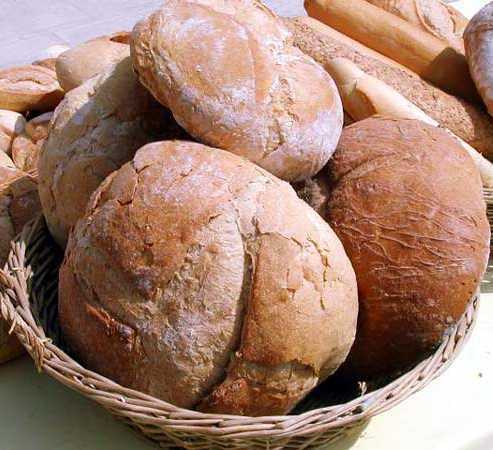 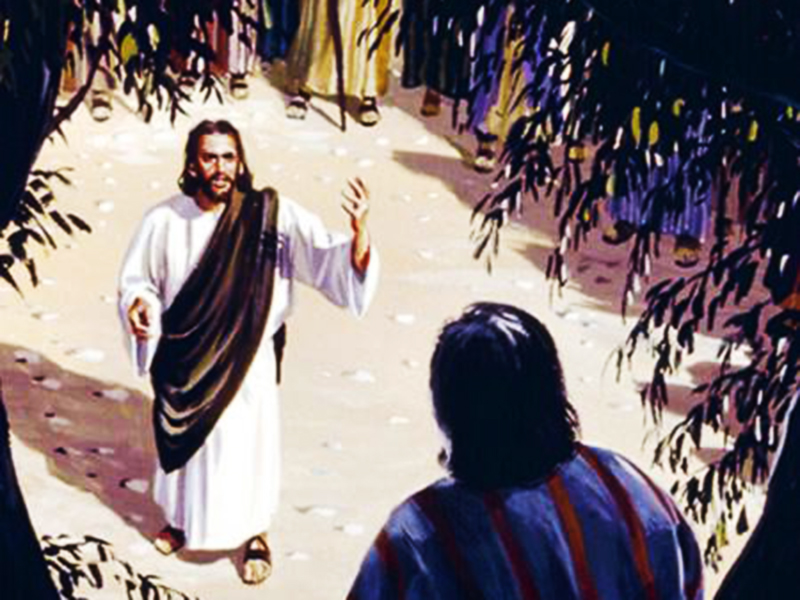 Al verlo, todos murmuraban diciendo: 
«Ha ido a hospedarse a casa de un hombre pecador.»
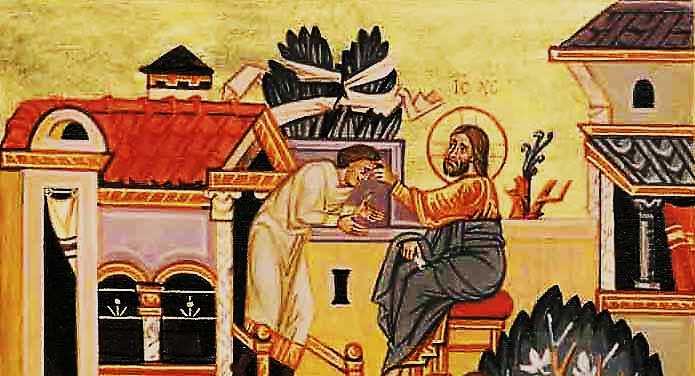 Zaqueo le dijo a Jesús: 
«Daré, Señor, la mitad de mis bienes a los pobres; 
y si en algo defraudé a alguien, le devolveré el cuádruplo.»
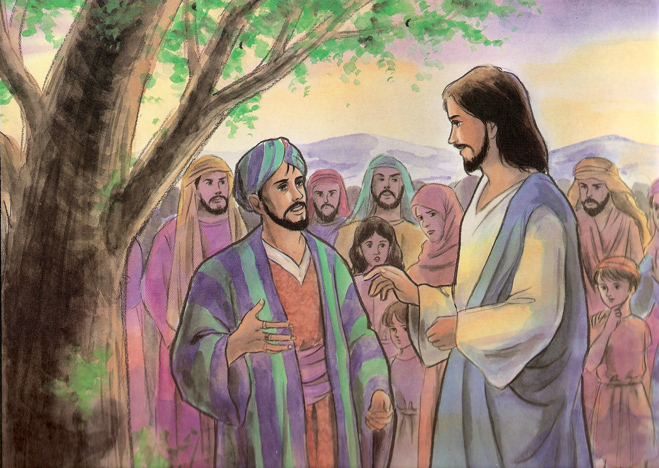 Jesús le dijo: «Hoy ha llegado la salvación a esta casa, porque también éste es hijo de Abraham.»
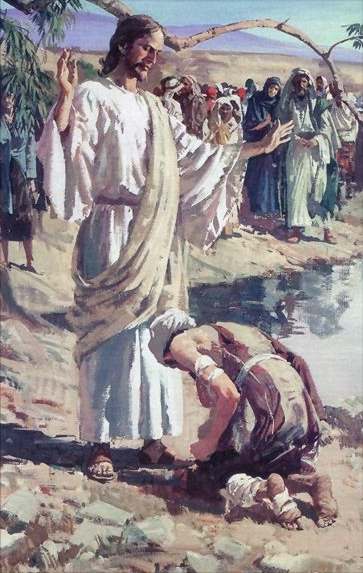 ”Porque el Hijo del hombre ha venido a buscar y a salvar lo que estaba perdido."
¿Quién busca a quién?
   
   Zaqueo busca a Jesús,
   
   pero Jesús también busca a Zaqueo.
Jesús pidió al joven rico que diera todo   a los pobres.

A Zaqueo sólo le pide hospitalidad.

¿Qué me pide a mí?

¿Qué le doy yo?
¿Qué cosas perdidas salvó Jesús?

    - La oveja perdida
    - La dracma perdida
    - El hijo pródigo

    Zaqueo se liberó de sus obstáculos, sus afecciones desordenadas.
- “Vengan a mí los que estén agobiados, y yo los consolaré”.

   - “Estoy a la puerta llamando, y cenaremos juntos”
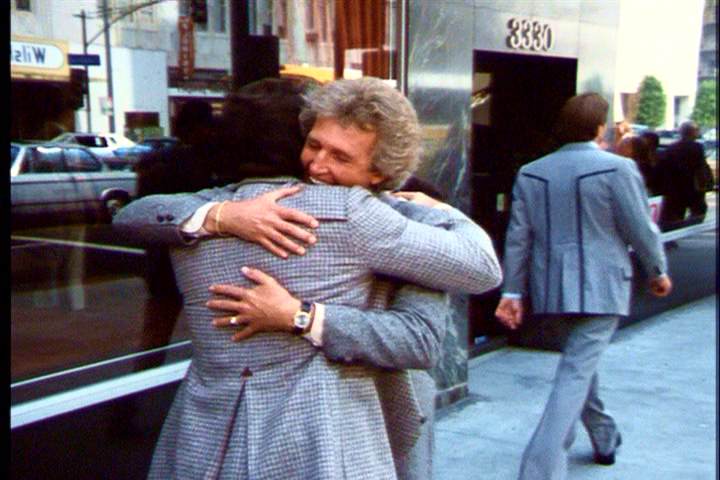 En el banquete eucarístico repasamos nuestras relaciones entre los miembros de la comunidad.
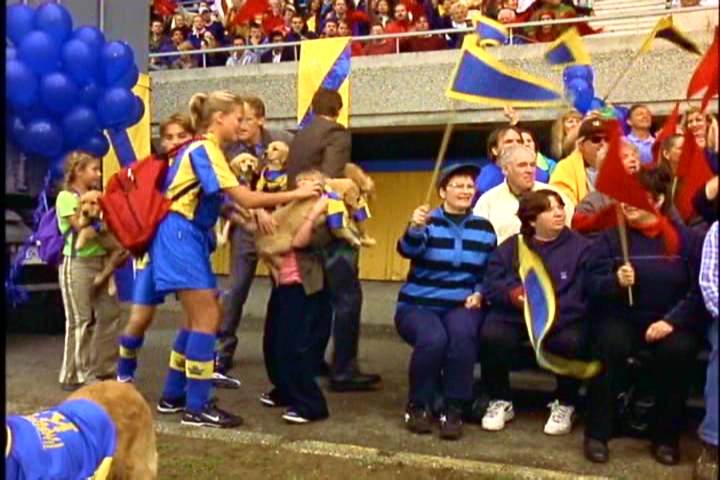 De todo tipo de comunidad: deportiva, familiar, de trabajo, etc.
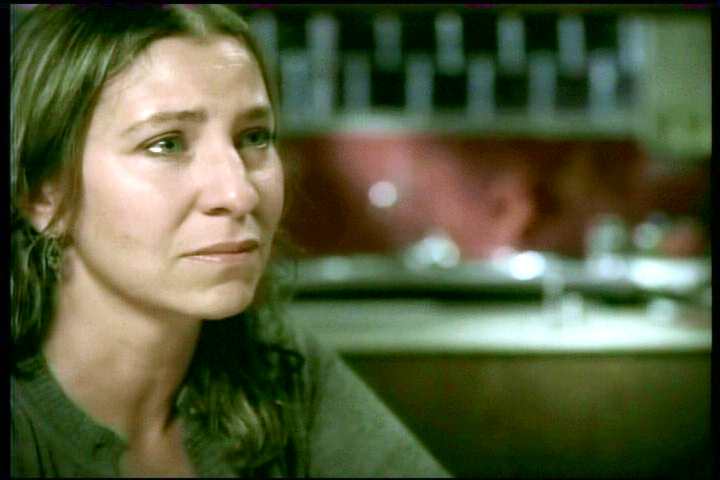 Tantas situaciones y relaciones bloqueadas, porque no hay voluntad de perdón ni de conversión; tantas frases de resentimiento.
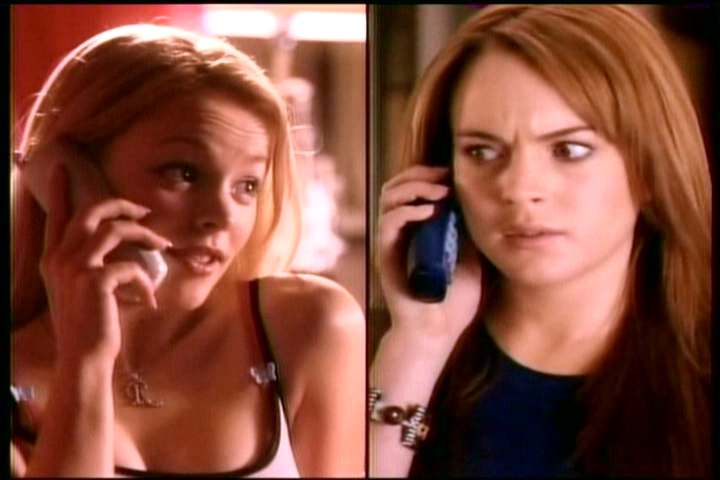 Nuestro amor cristiano debe eliminar nuestras actitudes negativas.
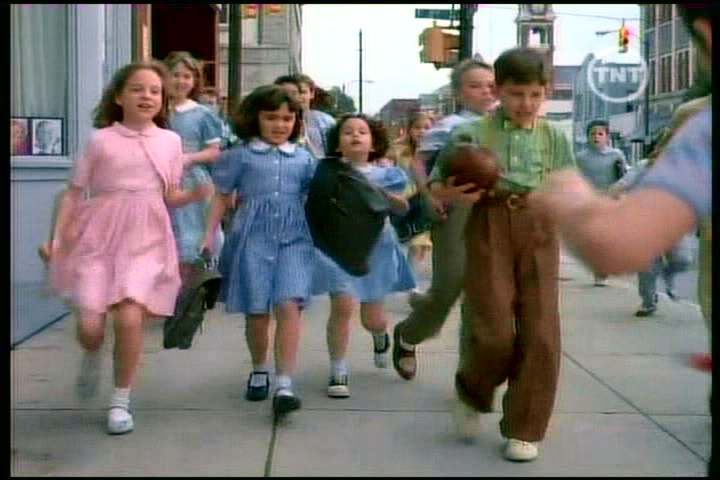 Es cierto que se crean lazos de amistad en gran parte por afinidad o simpatía.
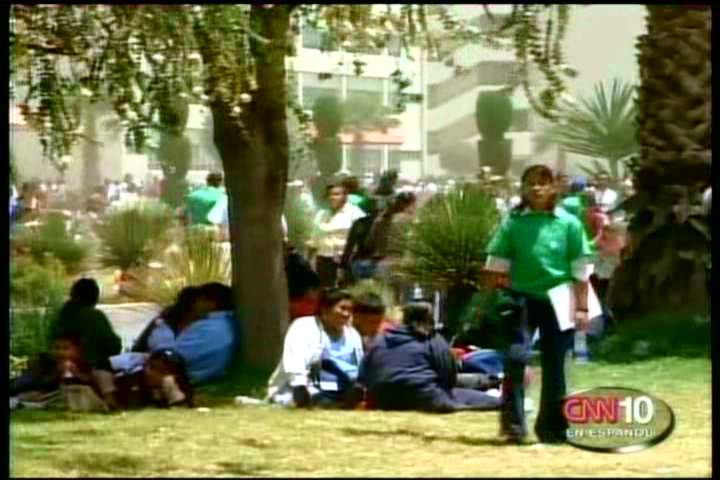 Pero también hay relaciones que se crean por las acciones que hacemos, como fruto de un compromiso cristiano o de solidaridad.
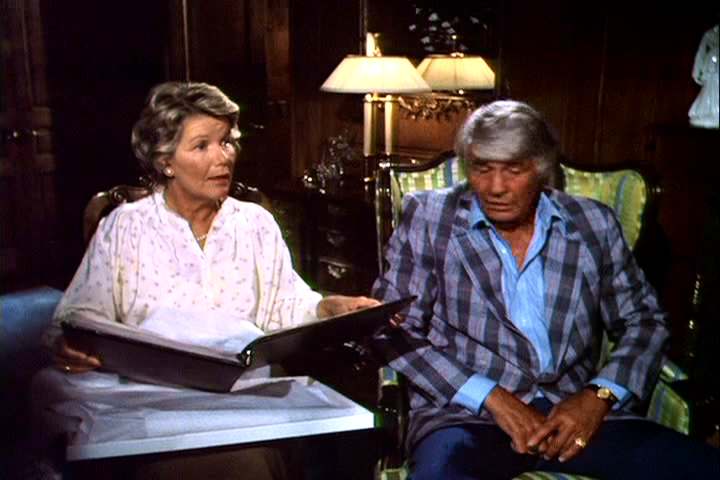 Que nos esforcemos realmente por hacer llegar signos de la misericordia de Dios a aquellos que más lo necesitan.
Jesús, hoy te invitamos a nuestra casa, para anticipar la LIBERACIÓN universal del Reino.
Creo en Dios PADRE todopoderoso,
creador del cielo y de la tierra.
Creo en Jesucristo,
su único Hijo, nuestro Señor,
que fue concebido por obra 
y gracia del Espíritu Santo,
nació de Santa María Virgen,
Padeció bajo el poder de 
Poncio Pilato, fue crucificado,
muerto y sepultado,
   descendió a los infiernos,
   al tercer día resucitó 
   de entre los muertos,
   subió a los cielos y está sentado
   a la derecha de Dios Padre
   Todopoderoso.
   Desde allí ha de venir a juzgar
   a vivos y muertos.
Creo en el Espíritu Santo,
la Santa Iglesia católica,
la comunión de los santos,
el perdón de los pecados,
la resurrección de la carne
y la vida eterna.
Amén.
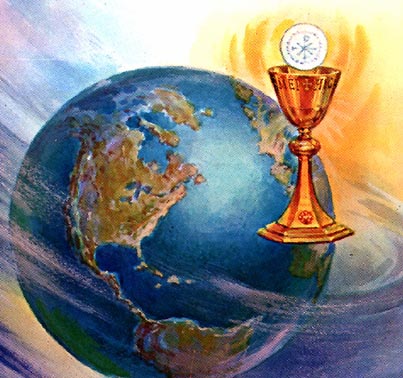 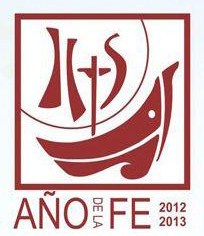 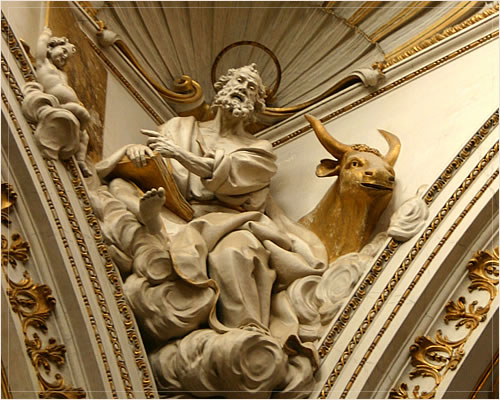 Créditos:
José Martínez de Toda, S.J. (martodaj@gmail.com)
Benedictinas de Montserrat.
Román Mendoza  (romanmp59@hotmail.com)
“En todo amar y servir”